Государственное профессиональное автономное Образовательное учреждение Краснодарского края«Новороссийский колледж строительства и экономики»Презентация на тему:    «СССР в послевоенный период»для специальностей  « Социально – экономических дисциплин»Русь и ее соседи в XI–начале XII вв.                                    Преподаватель:                                                               Андреева Р.А.
Основные направления внешней политики Киевской Руси
Соседями Киевской Руси были: с северо-запада – норманны и литовские племена (ятвяги, жемайты и аукштайты), 
c запада – Польша (ляхи),
с юго-востока – Хазарский каганат и кочевники (печенеги),
с юга – Византийская империя.
Наиболее важными в IX – начале X вв. были отношения с хазарами, степными кочевниками и особенно Византией.
Славяне и хазарский каганат
Хазары брали дань со славян,  живших к востоку от Днепра: вятичей, радимичей, северян.
В конце IX в. Олег покорил северян и радимичей, и они стали данниками киевских князей («Не дайте хазарам, но мне дайте!»).
Вятичи по-прежнему оставались данниками хазар.
Граница хазарского каганата.
Граница расселения славян.
Русь и кочевники
С востока и юго-востока Руси постоянно угрожали набеги кочевников.
В 898 г. окрестности Киева разграбили шедшие с востока племена угров. Взяв с киевлян дань, они ушли на запад и осели на территории современной Венгрии.
В низовьях Днепра купеческим караванам угрожали печенеги, кочевавшие в одном дне конного пути от Киева.
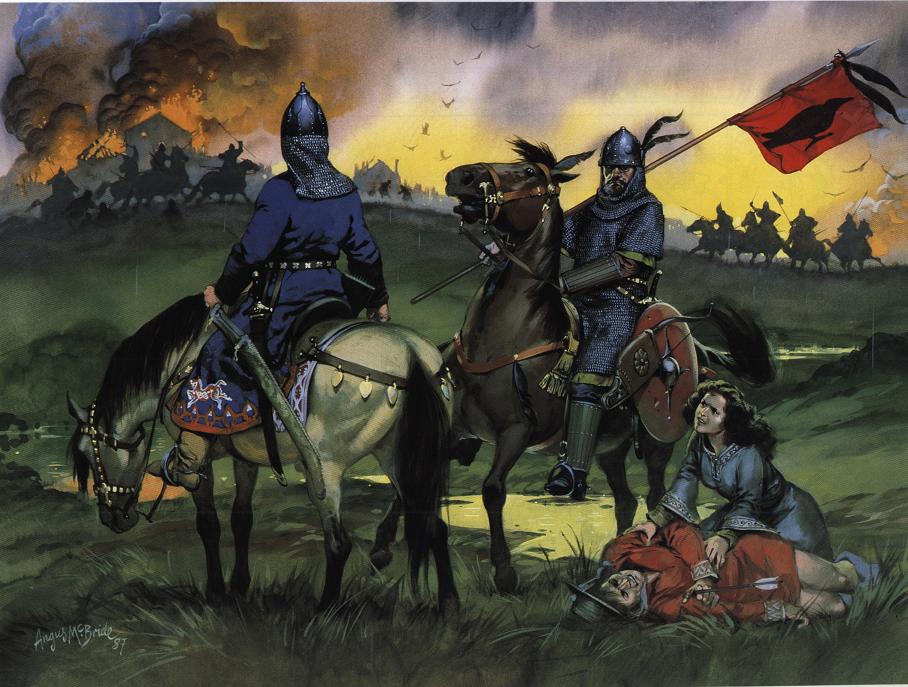 Русь и Византия
Варяги и славяне были варварами, их поражали невиданные богатства Византии.
Стремление захватить эти богатства побуждало их совершать набеги на Византию так же, как в III–V вв. германцы совершали набеги на Римскую империю.
Византийские ювелирные изделия
Византийские ювелирные изделия
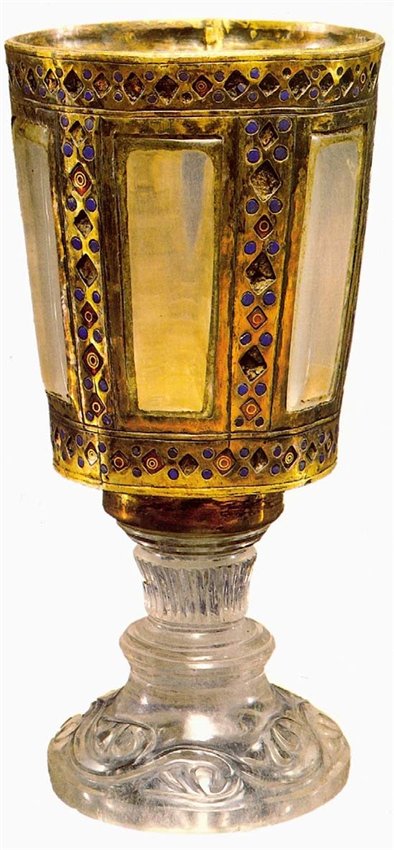 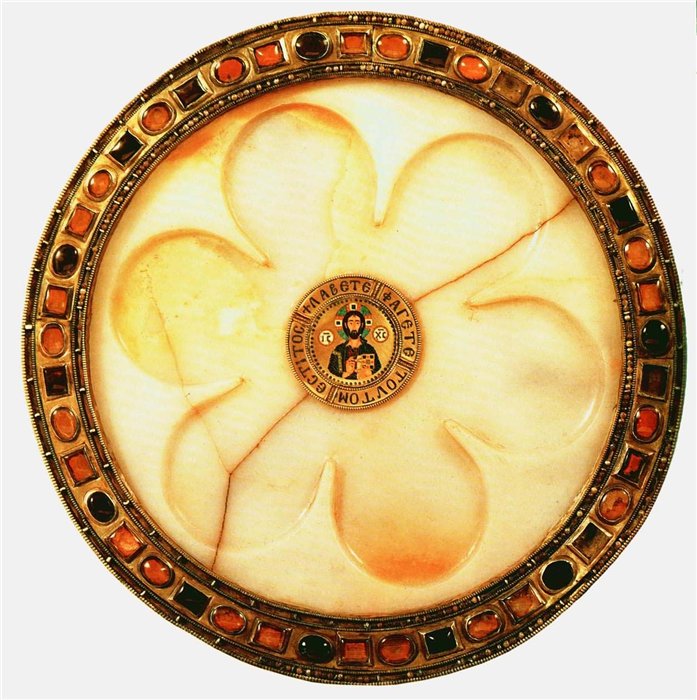 Славянская ладья.
Русь и Византия
На таких ладьях варяги и славяне спускались по пути «Из варяг в греки» и грабили черноморское побережье Византии.
В 860 г., по свидетельству византийских хронистов, русы осадили Константинополь. 
Осада продолжалась неделю, после чего русы, взяв богатые дары, отступили от стен города и уплыли на север.
Русы – скорее всего, не славяне, а норманны.
Поход Олега на Царьград
В 907 г. Олег совершил поход на Царьград (Константинополь).
Летопись говорит, что в походе участвовали все славянские племена, включая уличей, тиверцев и вятичей, а флотилия Олега насчитывала 2 тыс. кораблей.
Славяне в походе. Худ В.А. Нагорнов.
Поход Олега на Царьград
Летопись рассказывает, что по приказу Олега его воины вытащили ладьи на берег, поставили их на колеса и, подняв паруса, двинулиськ стенам Царьграда.
Стены Константинополя. Реконструкция.
По-видимому, русские применилитехнику волока: поставили ладьи на катки и подкатили их к стенам,поразив и напугав непривычных к такому зрелищу греков.
Поход Олега на Царьград
Византийцы, видя, что они не в силах выстоять  против войска Олега, согласились уплатить ему дань: по 12 гривен на весло на 2000 кораблей.
После этого между русскими и Византией был заключен мир. Империя обязалась посылать дань в крупнейшие русские города: Киев, Чернигов, Переяславль, Любек, Ростов. Русские послы получили право жить в Византии за счет императорской казны неограниченное время.
Договор Олега с Византией
В 911 г. в Константинополь прибыло посольство Олега, подписавшее новый договор, дополнивший соглашение 907 г.
Стороны провозгласили: «да любим друг друга от всеа души и изволениа».
Договор предусматривал наказания за преступления греков против русских и русских против греков, помощь при кораблекрушениях, взаимный выкуп пленников, обоюдное возвращение беглых рабов.
Поход Игоря на Константинополь
В 941 г., спустя 30 лет после договора Олега с Византией, киевский князь Игорь двинулся в поход на Константинополь.
Поход не удался: близ столицы византийский флот сжег русские ладьи «греческим огнем».
Поход Игоря на Константинополь
Пламя, охватившее ладьи и бросавшихся в море людей, внушило русским воинам такой ужас, что, вернувшись домой, они рассказывали, будто греки обрушили на них молнии небесные.

Через три года, в 944 г., наняв дополнительную варяжскую рать и печенежское войско, Игорь вновь предпринял поход на Царьград.
Битва Игоря с византийцами.
Худ. В. Иванов.
Договор Игоря с Византией
В 944 г. византийские послы прибыли в Киев для заключения нового мирного договора.
После этого русские послы отправились в Константинополь, где договор утвердил император, а затем в Киев прибыло второе византийское посольство, и договор был утвержден киевским князем
Заключение мирного договора.
Миниатюра из Радзивилловской летописи.
Дипломатия княгини Ольги
Новый этап отношений между Русью и Византией наступил при княгине Ольге.
В 957 г. (по другим сведениям в 955 г.) Ольга сама отправилась в Константинополь с визитом.
Там она приняла крещение, причем крестил ее патриарх, а крестным отцом выступил сам император.
Княгиню принимали в Константинополе с большим почетом, что свидетельствовало о росте престижа Руси.
Установленный в 944 г. русско-византийский союз укрепился.
Святая равноапостольная княгиня Ольга (крещение).
Худ. С.А. Кириллов.